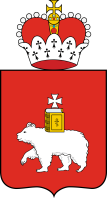 Новые возможности образовательного пространства Пермского края для повышения качества образования
Докладчик: Кассина Раиса Алексеевна,министр образования и науки Пермского края		           2019
[Speaker Notes: Инновационные школы
Электронное образование 
МЭШ и другие ресурсы (включая доп. образование)
Пермский ИТ-Университет
Базовые школы РАН
Кванториум
Новые образовательные центры (НОЦ)]
Инновационные школы
Образовательно-производственный кластер
«Инженерная школа»
«IT-школа» 
«Техно-школа»
«Школа фотоники» 
Школа дизайна «Точка»
Культурно-образовательный кластер
Гимназия № 11
Марковская СОШ
Спортивно-образовательный кластер
«Спортивная школа» № 85 (Футбол)
«Спортивная школа» № 32 (Киокушинкай)
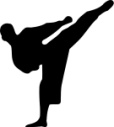 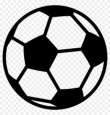 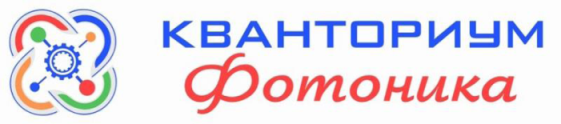 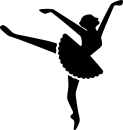 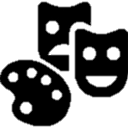 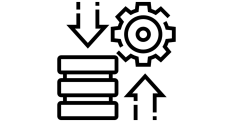 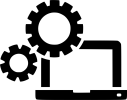 Университетские округа

Школы университетско-школьного кластера
Школы университетского округа - ЦИО
Апробационные площадки
Апробационные площадки МЭШ – 24 школы
Апробационные площадки ИРО по внедрению ФГОС
Базовые школы РАН

4 школы
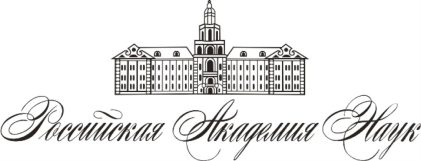 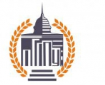 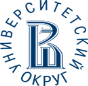 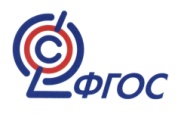 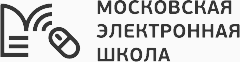 2
Дистанционное образование(проект «Электронная школа»)
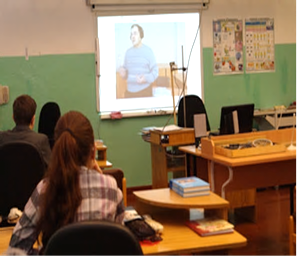 24 сельские школы - 2017-2018 уч. год24 сельские школы - 2018-2019 уч. год
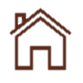 12 территорий - 2017-2018 уч. год
13 территорий - 2018-2019 уч. год
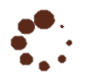 968 учеников
Отработаны:
технологии дистанционного образования
использование электронных образовательных ресурсов в дистанционном образовании
«обратная связь» с учителем, в т.ч. через чаты, электронную почту
и др.
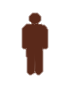 Варианты дистанционного обучения:
Предметы:
английский язык 
немецкий язык
физика
химия
биология
история
география
информатика
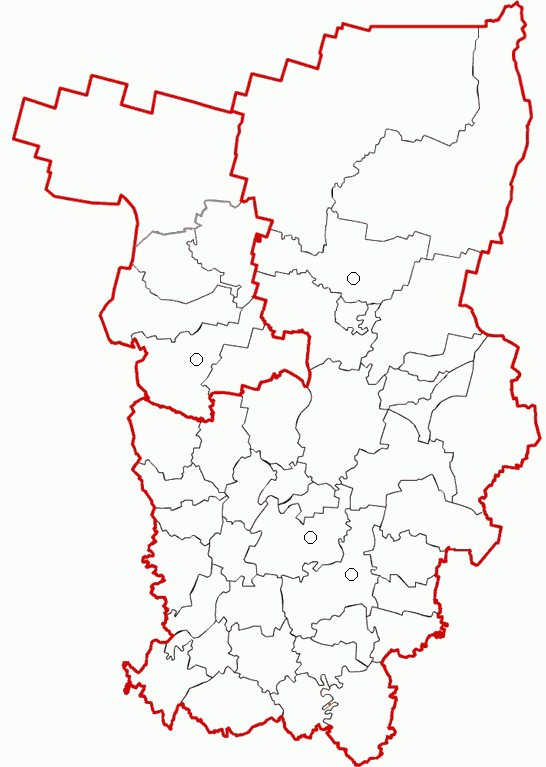 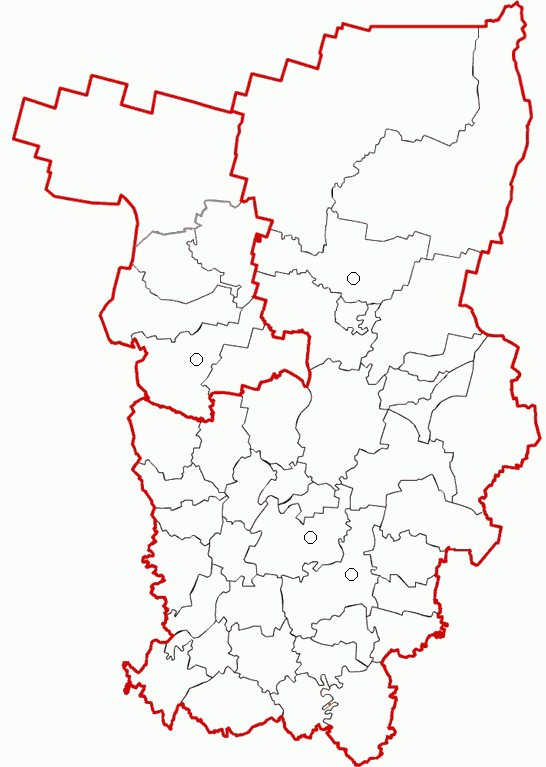 1 учитель – 1 класс
1 учитель – 1 виртуальный класс с учащимися разных школ
3
[Speaker Notes: Пример, кто работает по 2ой схеме:]
Перспективы использования Московской электронной школы (МЭШ)
+
Библиотека электронных образовательных ресурсов
+
Инфраструктура
МЭШ
=
Электронный дневник и журнал
1. Режим работы и школьное расписание
2. Программы по предметам
3. Учет успеваемости
1. Электронные учебники и пособия
2. Сценарии уроков и тесты
3. Интерактивные приложения
4. Художественная литература
5. Атомарный контент
1. АРМ педагога (компьютер+проектор)
2. Сетевая инфраструктура школы
3. Персональные устройства учащихся*
Педагогам:
Доступ к облачной базе образовательных материалов
Конструирование собственных сценариев уроков и доступ к готовым сценариям
Проведение электронных опросов учащихся
Грантовая поддержка**

Учащимся и родителям:
Доступ к облачной базе образовательных материалов
Тесты для самостоятельной проверки знаний
Наглядное информирование о результатах образовательного процесса
Выбор наиболее удобных и понятных средств для объяснения материала
4
Библиотека ЭОР МЭШ
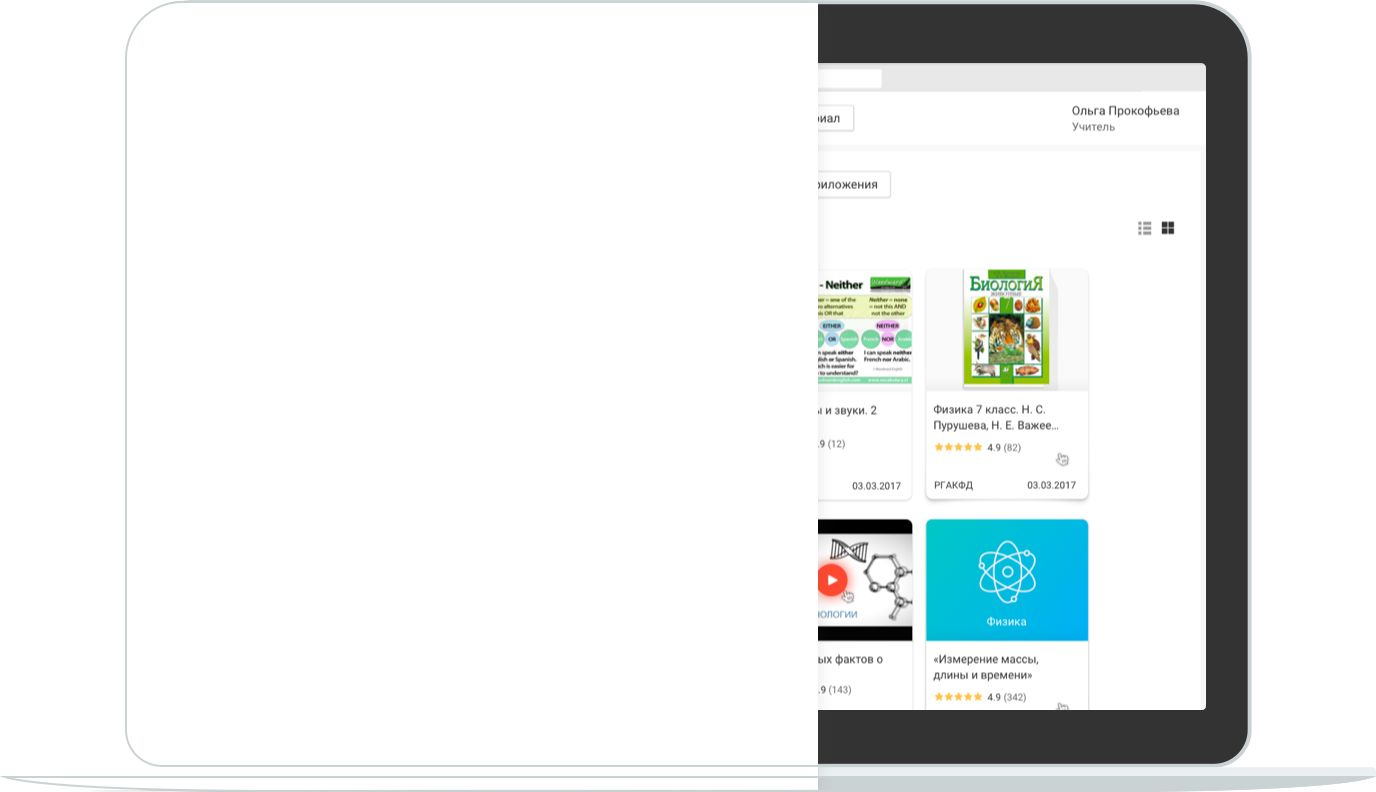 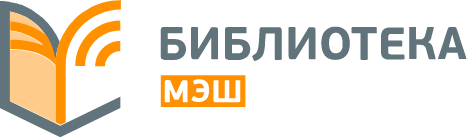 5
Перечень пилотных школ для апробации МЭШв Пермском крае
Школа № 116 г. Перми
Гимназия № 4 г. Перми
Гимназия № 33 г. Перми
Школа № 6 г. Перми
Гимназия № 7 г. Перми
Школа № 30 г. Перми
Школа № 135 г. Перми
Техно-школа г. Перми
Лицей № 4 г. Перми
Школа «Мастерград» г. Перми
Школа бизнеса и предпринимательства г. Перми
Лицей № 2 г. Перми
Гимназия № 17 г. Перми
Школа № 146 г. Перми
Лицей № 1 г. Березники
Школа № 6 г. Лысьвы
Кадетская школа Чернушинского района
Большесосновская школа
Гамовская школа Пермского района
Школа № 9 Чусовского района
Школа № 1 г. Горнозаводска
Гимназия г. Нытвы
Школа № 2 с. Барда
Гимназия г. Чайковского
6
Цифровые образовательные ресурсы
2020 год:  100 % школ, используют цифровые образовательные ресурсы в образовательном процессе
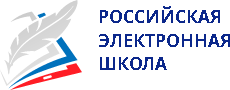 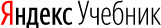 254 школы
205 школ
631 школа
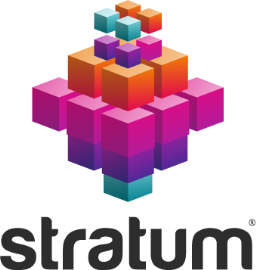 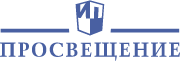 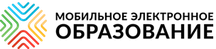 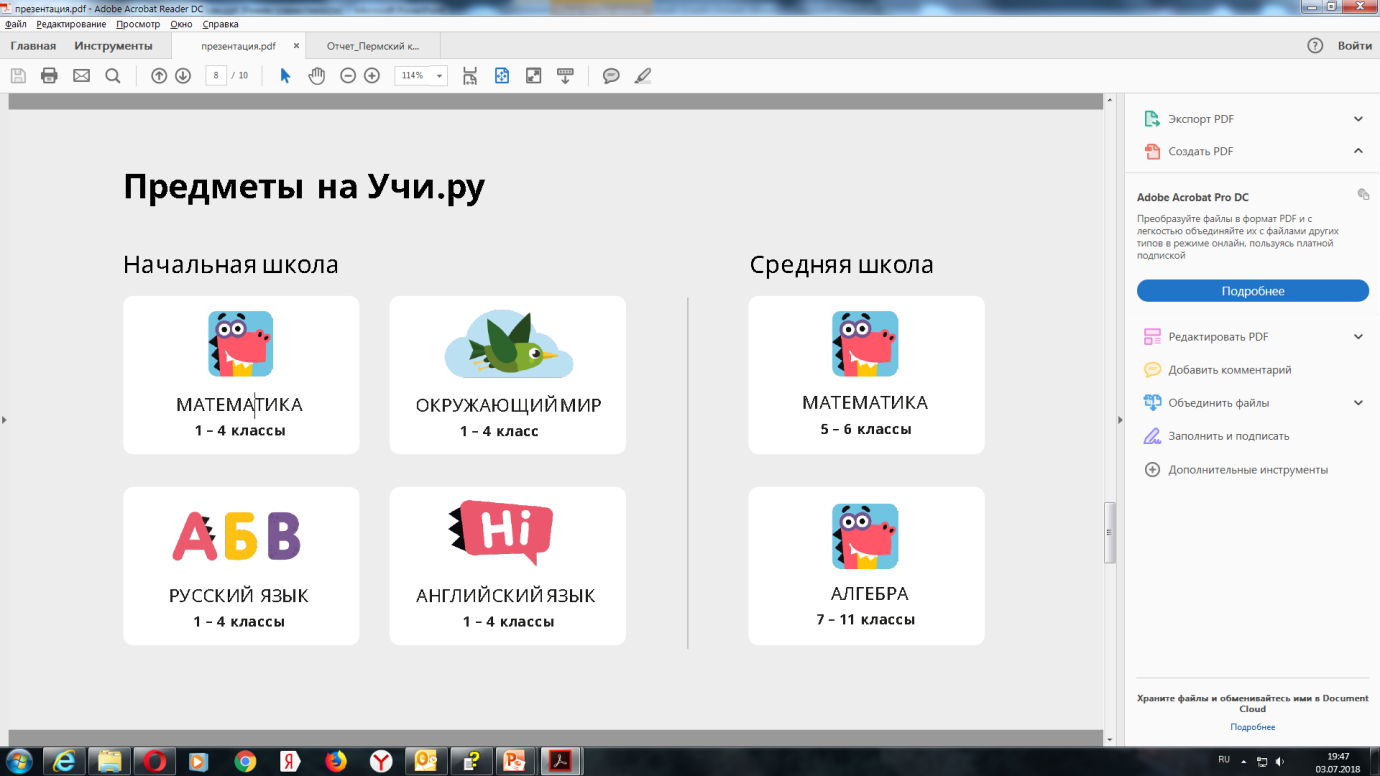 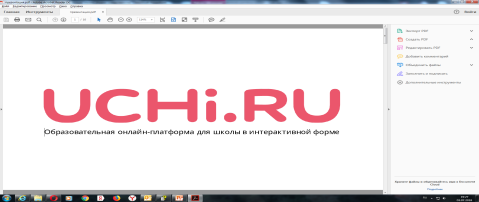 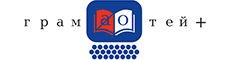 Электронные учебники 
231 школа
Электронные библиотеки 
247 школ
ОРФО-9 – 469 школ
7
Дополнительные курсы по программированию
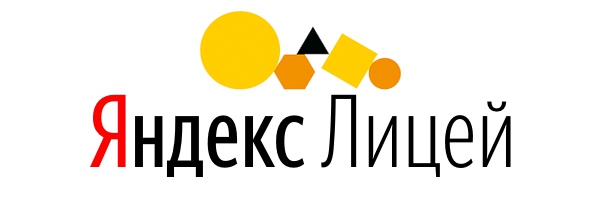 2 площадки, 75 детей
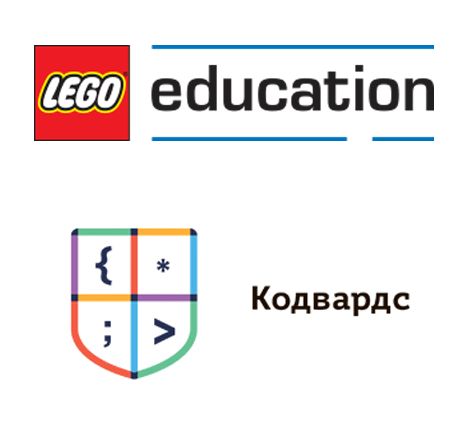 10 школ, 200 детей
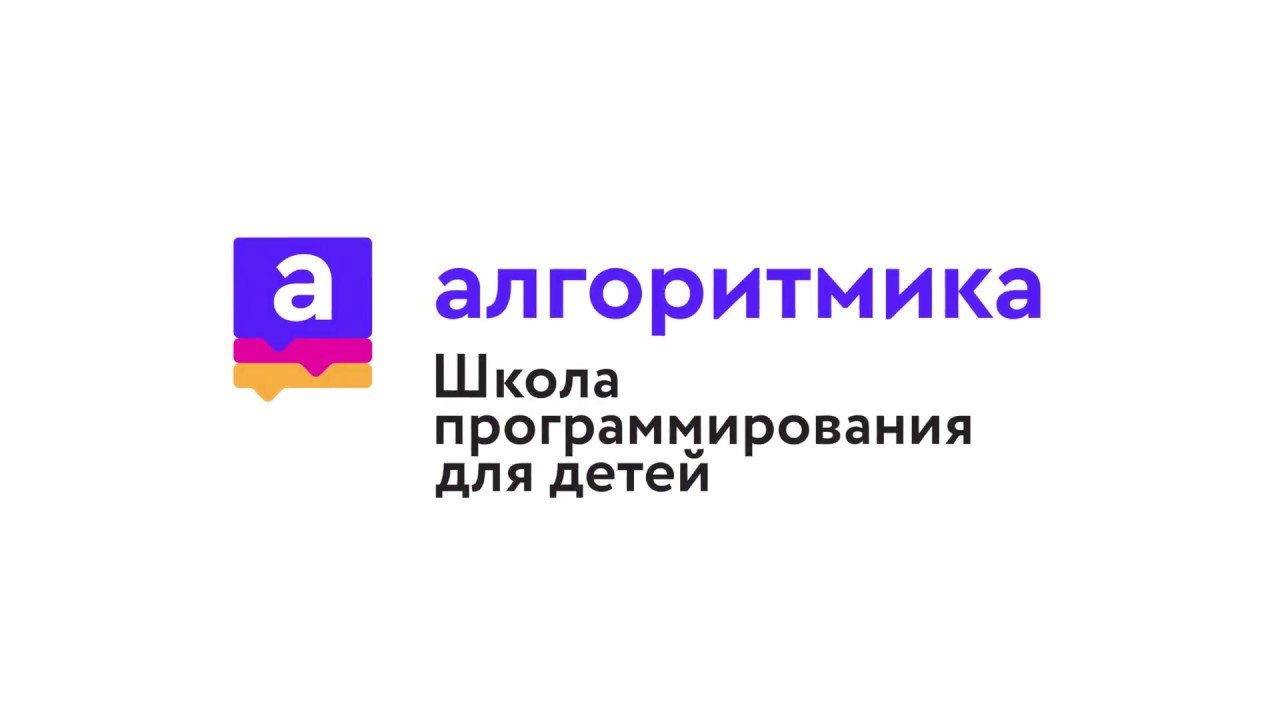 20 школ, 400 детей
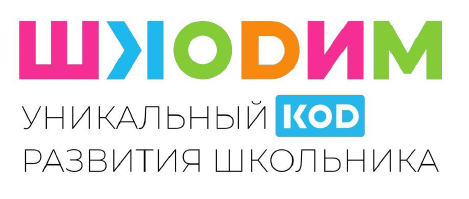 34 школы, 800 детей
8
Пермский сетевой ИТ-Университет
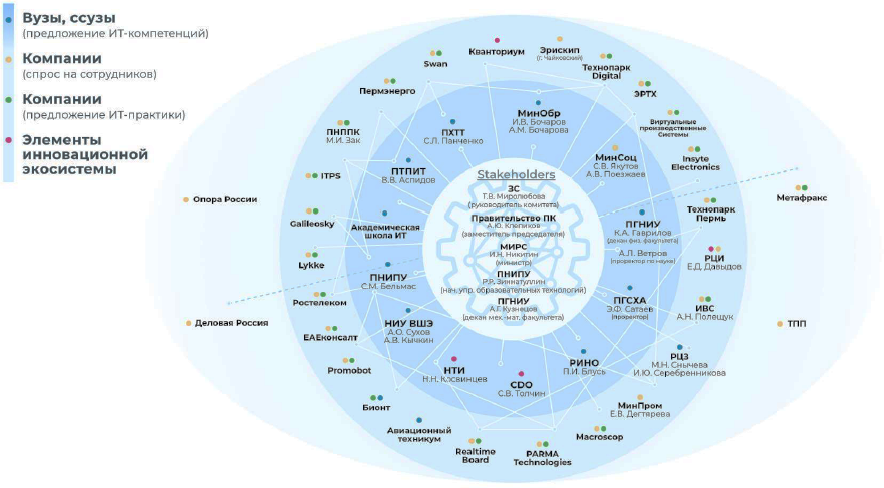 9
Межвузовские модульные образовательные траектории
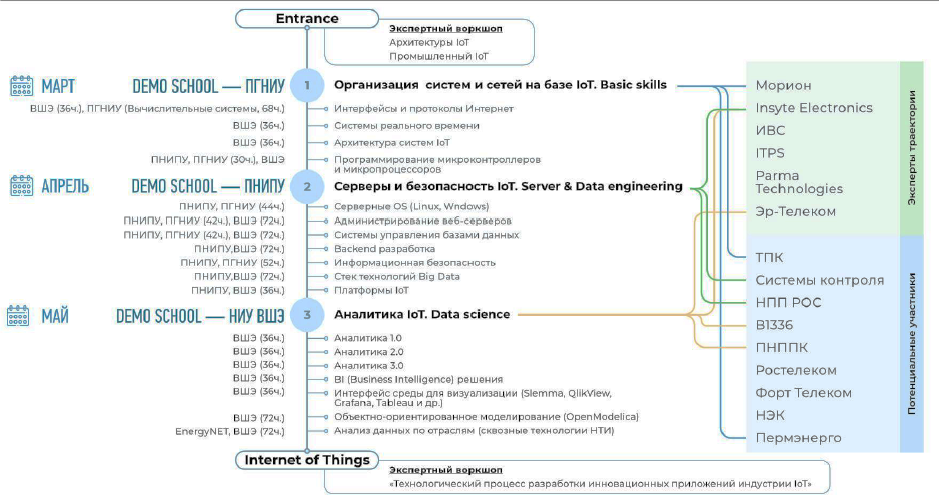 10
Базовые школы РАН
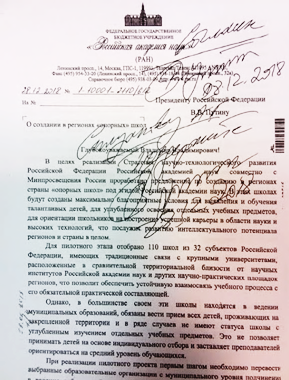 Цель проекта -  создание максимально благоприятных условий для выявления и обучения талантливых детей, их ориентации на построение успешной карьеры в области науки и высоких технологий, что послужит развитию Интеллектуального потенциала регионов и страны в целом
11
Основные характеристики базовой школы РАН
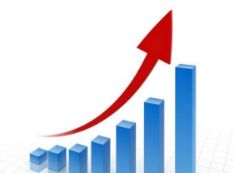 Школа, которая, согласно официальным рейтингам, показывает высокие результаты достижений школьников  в предметных олимпиадах и конкурсах
Школа является муниципальной и в ходе реализации проекта осуществляет необходимые действия для передачи учредительства на региональный уровень
Школа использует ресурсы научных институтов РАН и других научно-практических площадок, имеет традиционные связи с крупными университетами, научными центрами
Школа обладает значительным  кадровым потенциалом для формирования  исследовательских умений обучающихся,  развития у них основ научной деятельности
Школа имеет опыт организации профильного обучения (углубленного изучения отдельных предметов), сетевого взаимодействия с другими образовательными организациями
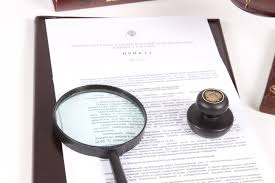 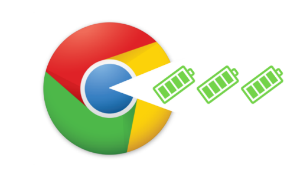 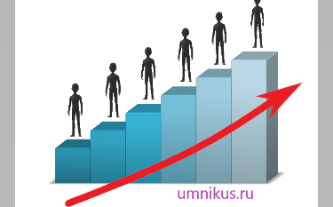 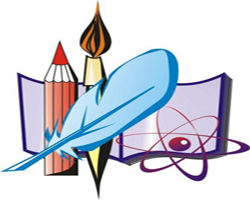 Что получают базовые школы от РАН
Планируемые эффекты от реализации проекта
Повышение качества образования путем организации на более высоком уровне работы с обучающимися, ориентированными на освоение научных знанийОбеспечении взаимосвязи учебной деятельности с ее обязательной практической составляющей
Создание «точек роста» по разработке и распространению опыта подготовки молодых ученых, формирования у обучающихся умений исследовательской деятельности
Создание сообщества профессионалов, нацеленных на решение актуальных проблем образования, науки и практики
Повышение статуса и расширение влияния базовых школ РАН на муниципальном, региональном и федеральном уровнеОбеспечении притока молодых ученых в научные и образовательные организации, исследовательские центры нашей страны
Базовые школы РАН:
станут центрами дополнительного образования и внешкольной работы
будут сотрудничать с местными университетами и предприятиями
обеспечат возможность вовлечения школьников в собственные исследовательские проекты во взаимодействии с академическими центрами
[Speaker Notes: Повышение качества образования путем организации на более высоком уровне работы с обучающимися, ориентированными на освоение научных знанийОбеспечении взаимосвязи учебной деятельности с ее обязательной практической составляющей
Создание «точек роста» по разработке и распространению опыта подготовки молодых ученых, формирования у обучающихся умений исследовательской деятельности
Создание сообщества профессионалов, нацеленных на решение актуальных проблем образования, науки и практики
Повышение статуса и расширение влияния базовых школ РАН на муниципальном, региональном и федеральном уровнеОбеспечении притока молодых ученых в научные и образовательные организации, исследовательские центры нашей страныБазовые школы РАН:
станут центрами дополнительного образования и внешкольной работы
будут сотрудничать с местными университетами и предприятиями
обеспечат возможность вовлечения школьников в собственные исследовательские проекты во взаимодействии с академическими центрами]
Детский технопарк - Кванториум «Фотоника»
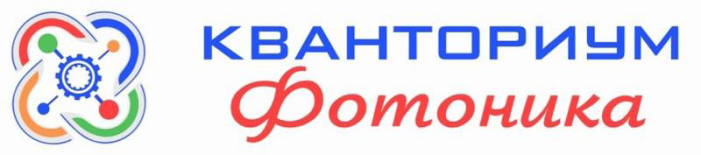 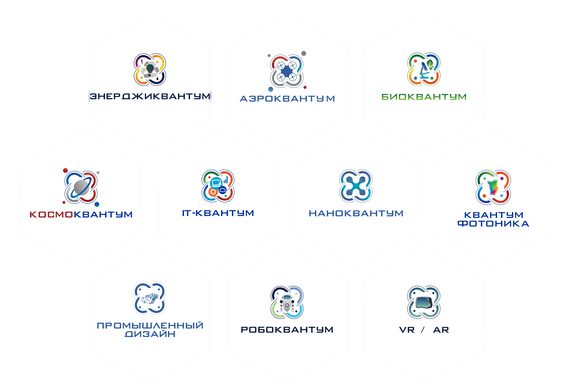 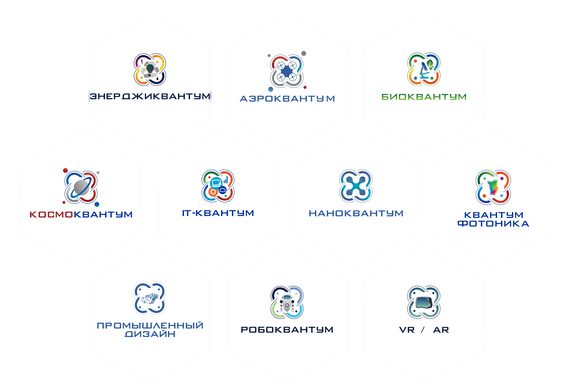 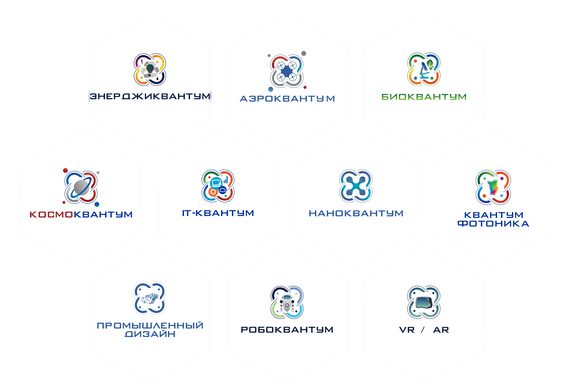 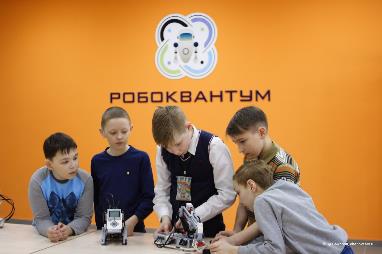 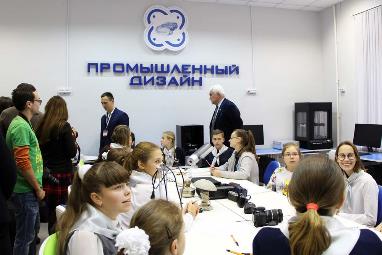 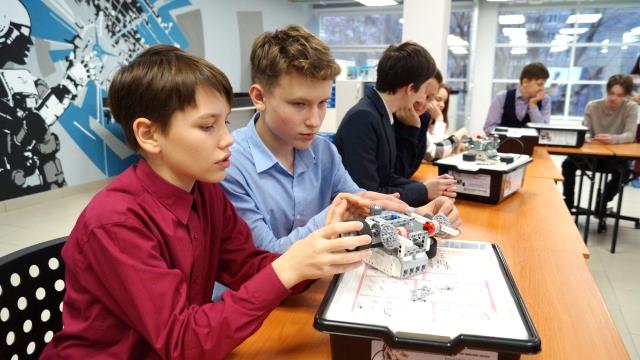 15
Новые образовательные центры(пример НОЦ г. Чусового)
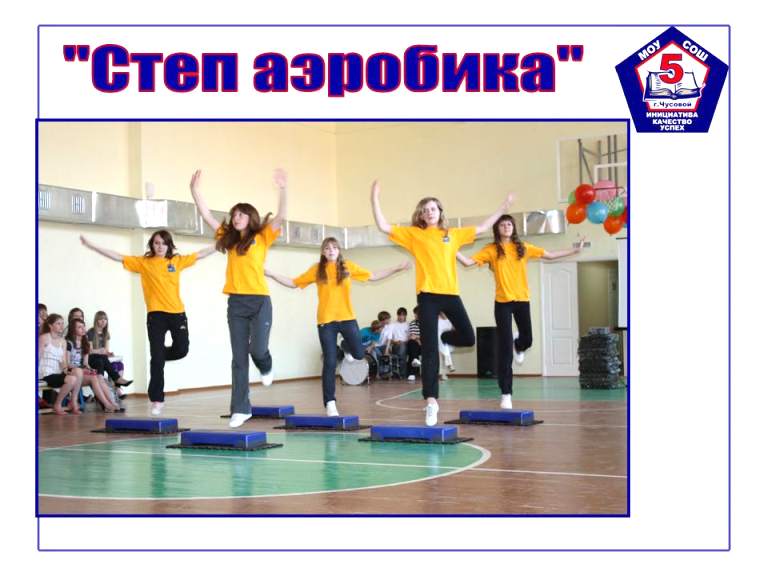 Работодатели
Вузы, СПО, доп. образование
Органы власти
НОЦ
Учреждения различных отраслей
Общественные фонды и организации
СМИ
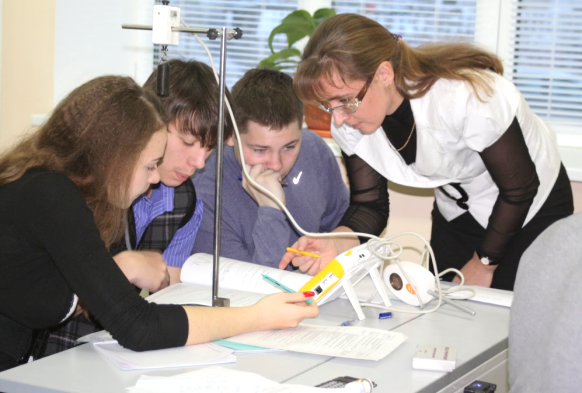 Особенности организации образовательного процесса:
Подвоз старшеклассников из близлежащих населенных пунктов муниципального района, предметно-поточное обучение
Нелинейное расписание, психологическая диагностика, индивидуальная образовательная траектория и учебный план, тьюторское сопровождение
Социальные практики, профессиональные пробы
Элективные курсы, проектная деятельность
Высокотехнологичные учебные лаборатории по физике, химии, биологии
Мастерские, студии и залы для дополнительных занятий и практик (хореография, изобразительное искусство, мастерские автодело, парикмахерское искусство, кулинария, швейное дело и др.)
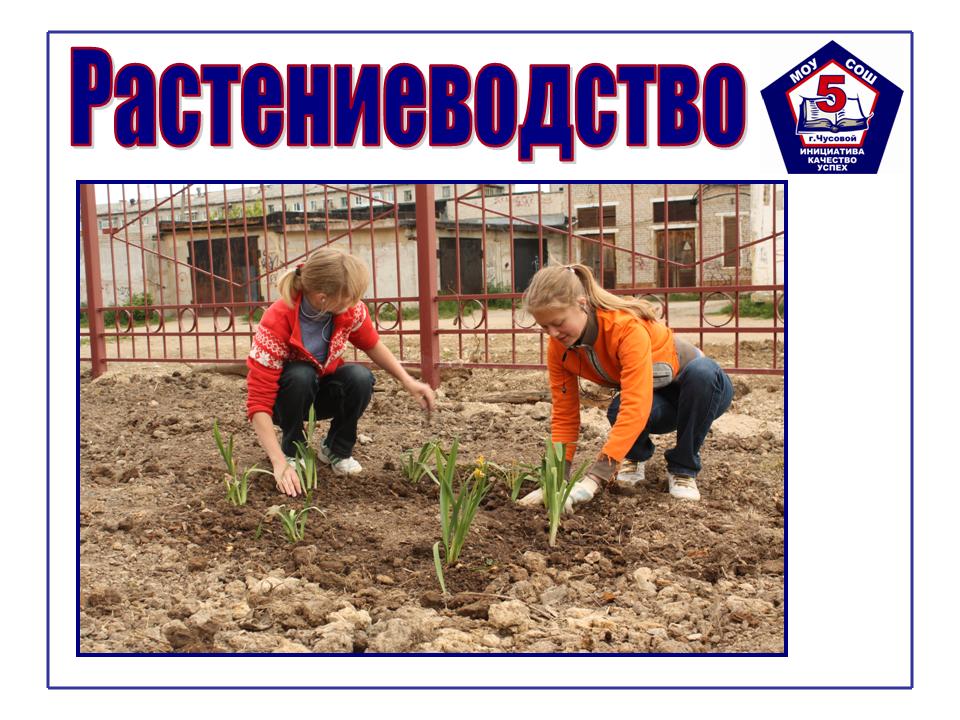 16